КВЕСТ
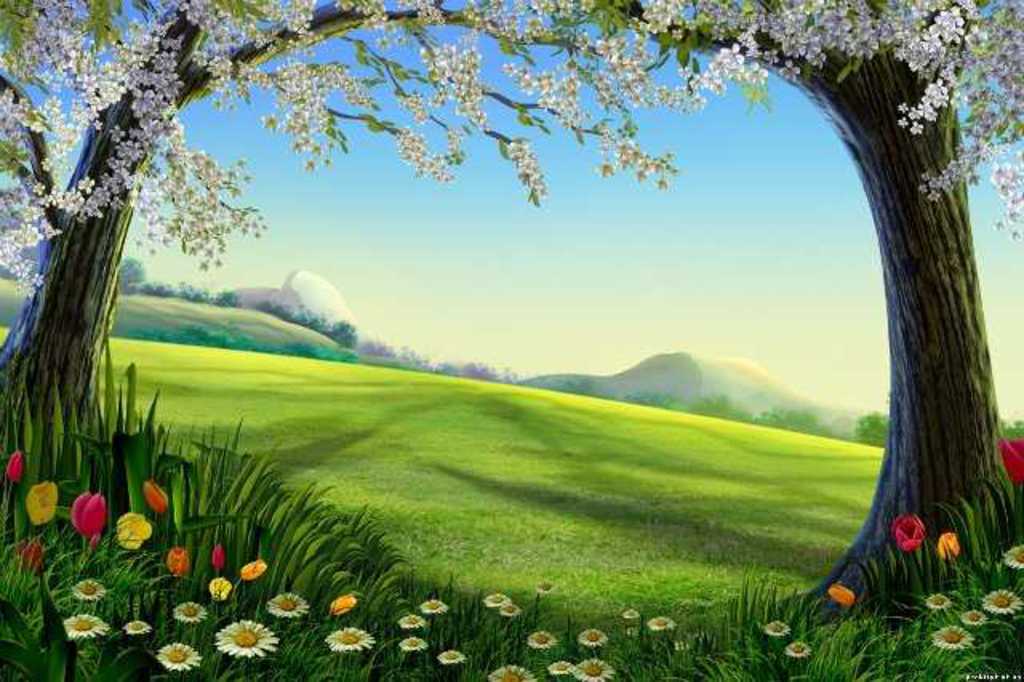 Инструкция
Тебе предстоит совершить путешествие по Курскому краю вместе с Колобком. 
Чтобы путешествие было интересным правильно отвечай на вопросы. Читай внимательно вопрос, выбирай правильный ответ и жми на кнопку.
В конце путешествия Колобок оценит твою помощь. Вперед!
Испекла Баба Колобок. А колобку не хочется быть съеденным. Уж очень погулять охота. 
      Ответь на вопрос, помоги Колобку убежать.
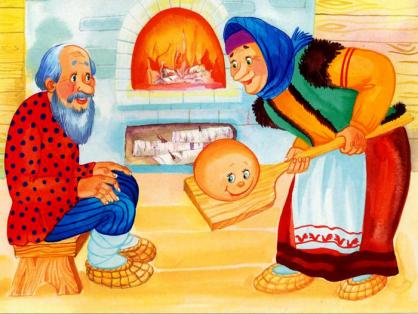 Вопрос 1
Год образования Курской области.
Ответы:
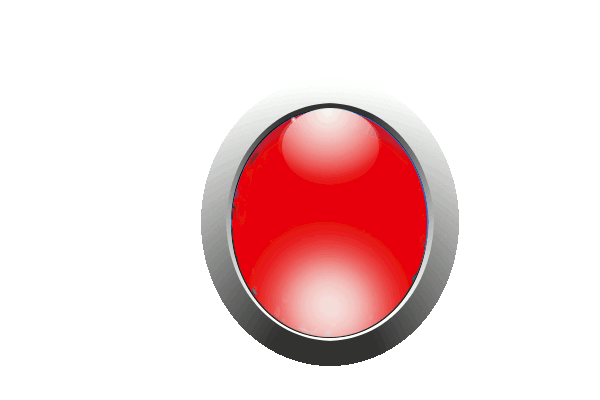 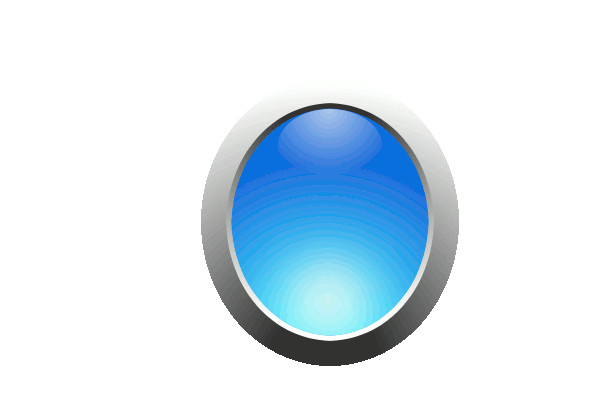 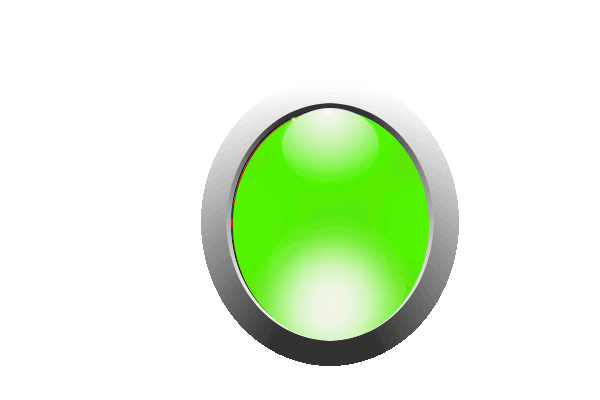 1934 год
1917 год
1954 год
Повстречался Колобку Зайка. А колобку не хочется быть съеденным. Уж очень погулять охота. 
      Ответь на вопрос, помоги Колобку убежать.
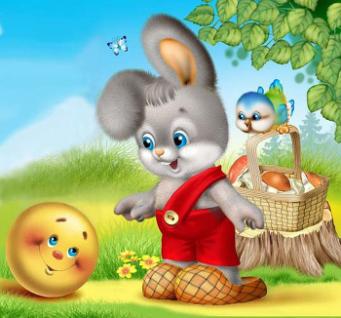 Вопрос 2
К какому из морей Курская область расположена ближе?
Ответы:
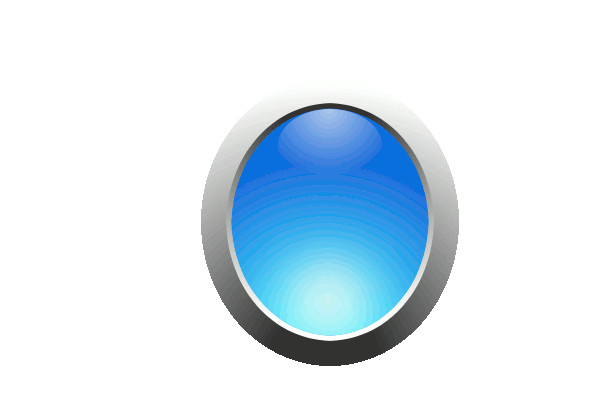 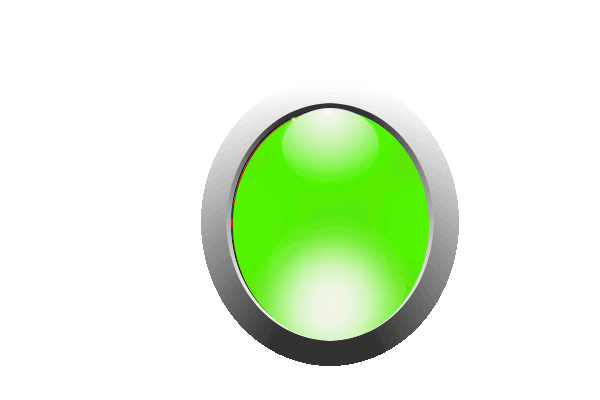 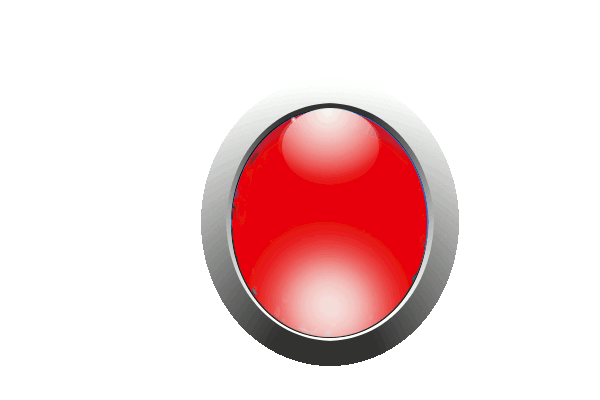 Балтийское море
Черное море
Белое море
Повстречался Колобку Волк. А колобку не хочется быть съеденным. Уж очень погулять охота. 
      Ответь на вопрос, помоги Колобку убежать.
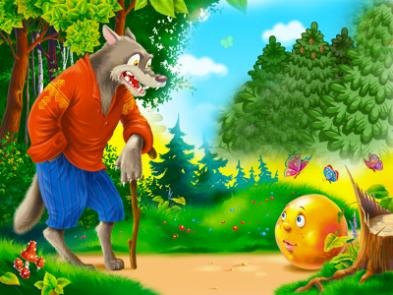 Вопрос 3
Страна, граничащая с Курской областью?
Ответы:
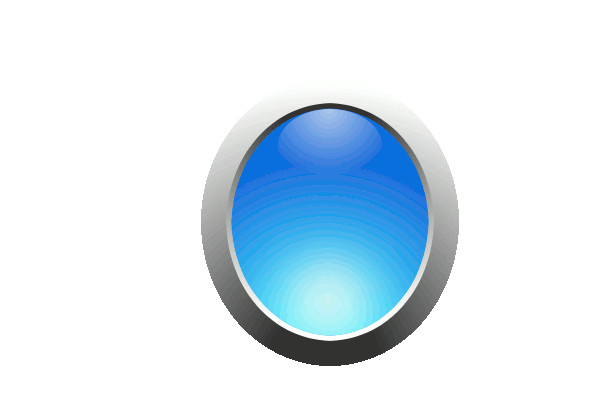 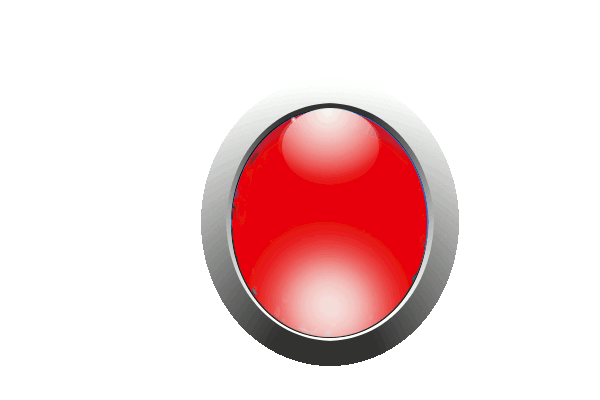 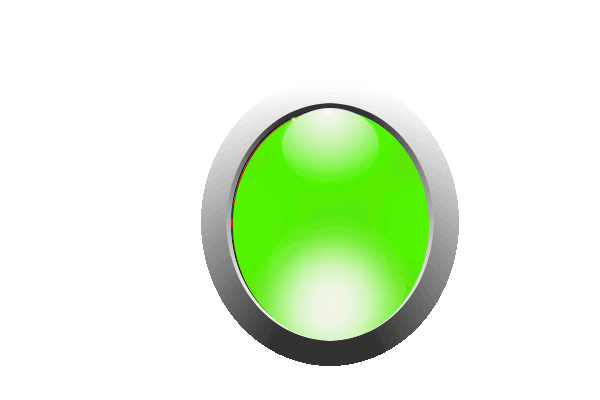 Украина
Белоруссия
Литва
Повстречался Колобку Медведь. А колобку не хочется быть съеденным. Уж очень погулять охота. 
      Ответь на вопрос, помоги Колобку убежать.
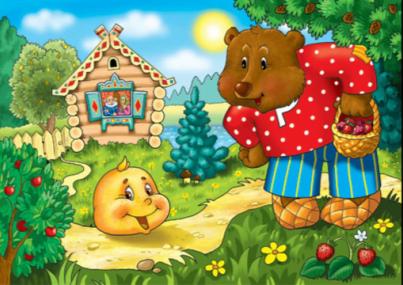 Вопрос 4
Возвышенность , на которой располагается Курская область?
Ответы:
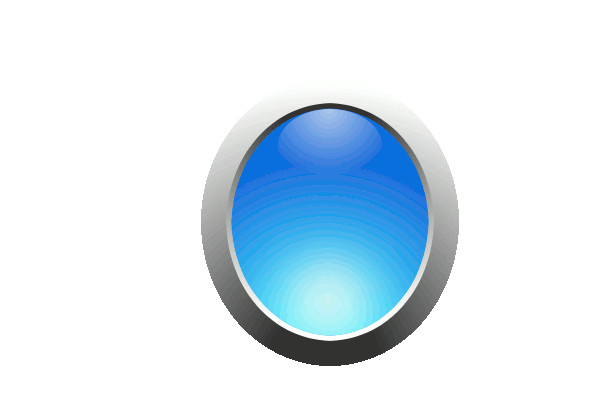 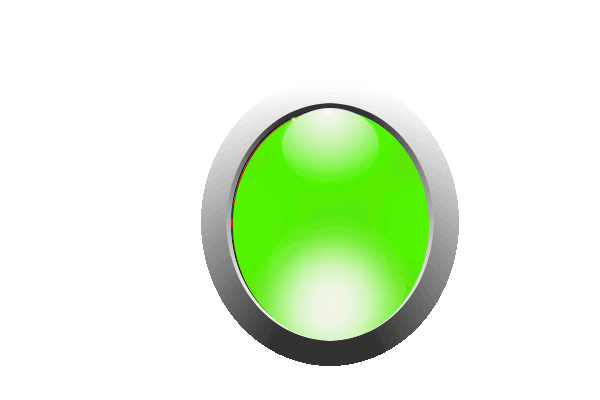 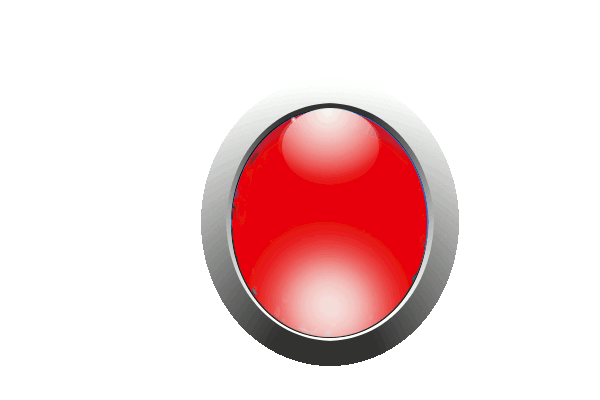 Смоленская
Среднерусская
Валдайская
Повстречалась Колобку Лиса. А колобку не хочется быть съеденным. Уж очень погулять охота. 
      Ответь на вопрос, помоги Колобку убежать.
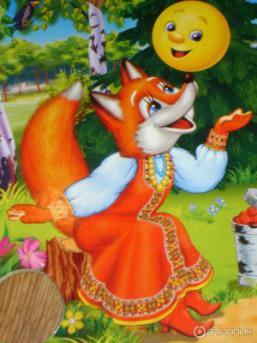 Вопрос 5
Антеклиза, на которой располагается Курская область?
Ответы:
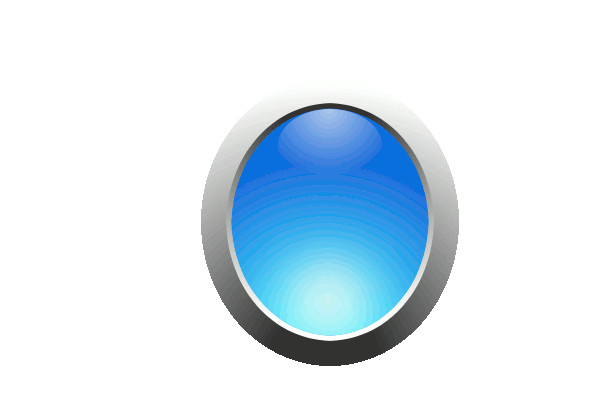 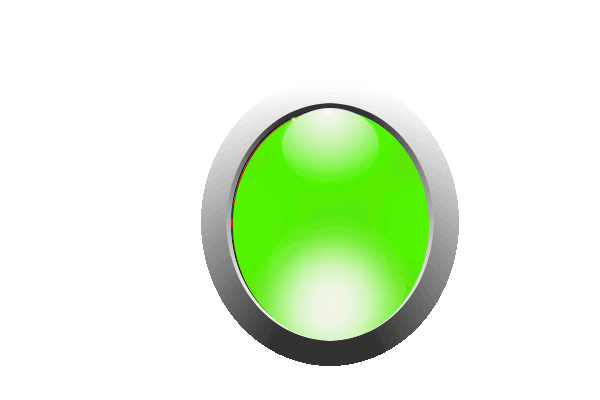 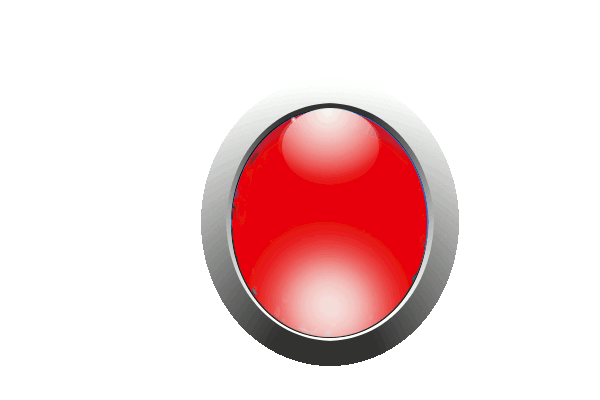 Белорусская
Московская
Воронежская
Хорошо погулял Колобок. За помощь тебя благодарит и ставит тебе пятерку.
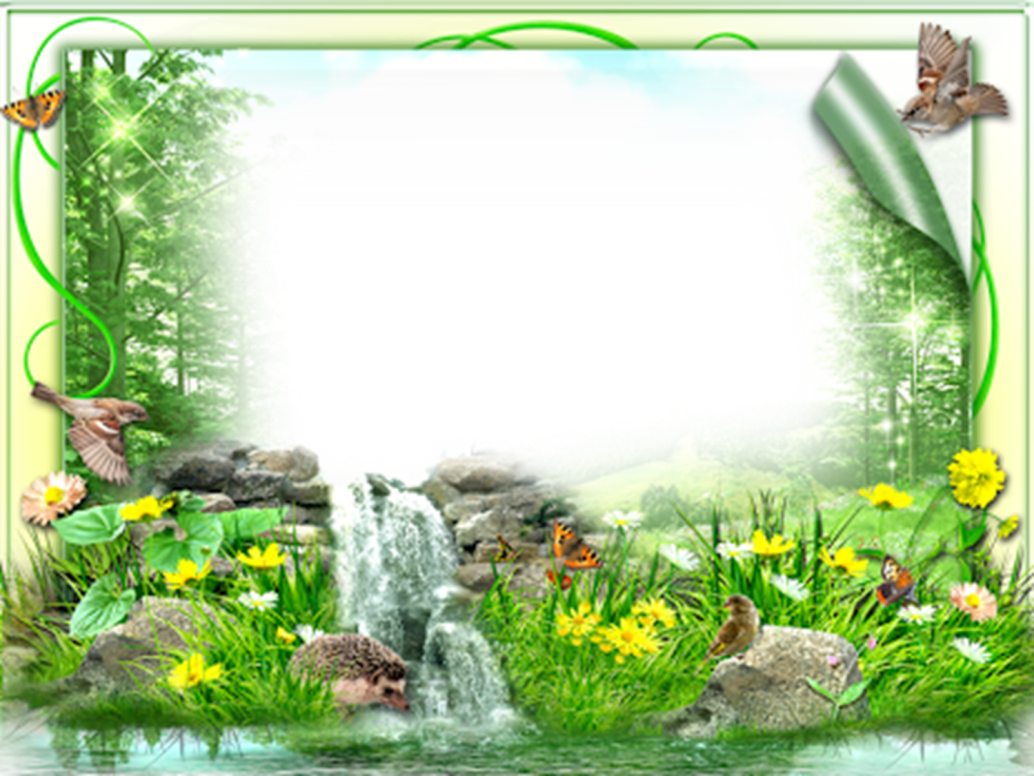 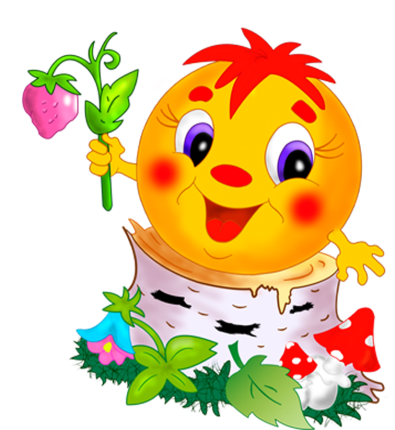 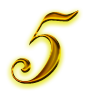 выход
Повстречался Колобку Зайка. А колобку не хочется быть съеденным. Уж очень погулять охота. 
      Ответь на вопрос, помоги Колобку убежать.
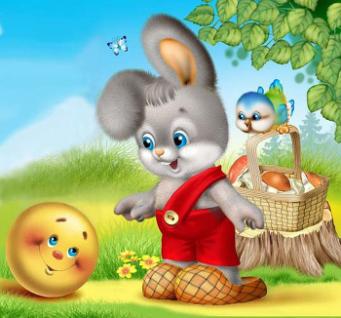 Вопрос 2
Район, в котором располагается крайняя западная точка?
Ответы:
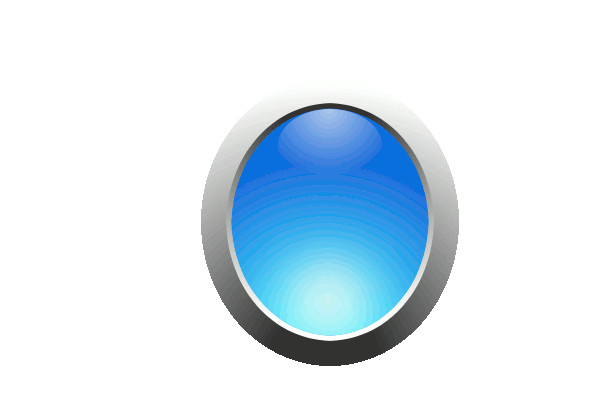 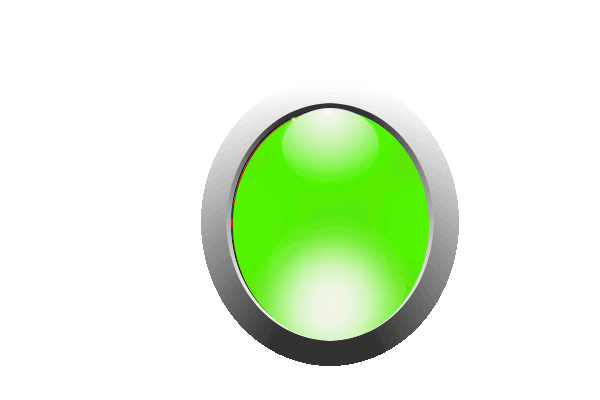 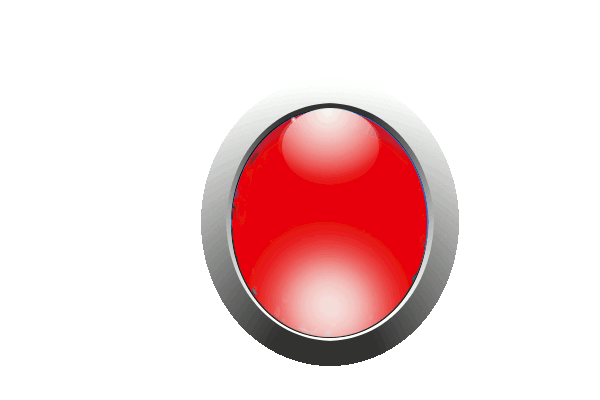 Рыльский
Железногорский
Кореневский
Повстречался Колобку Волк. А колобку не хочется быть съеденным. Уж очень погулять охота. 
      Ответь на вопрос, помоги Колобку убежать.
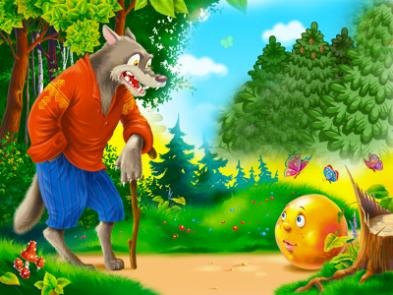 Вопрос 3
Самая протяженная граница Курской области с?
Ответы:
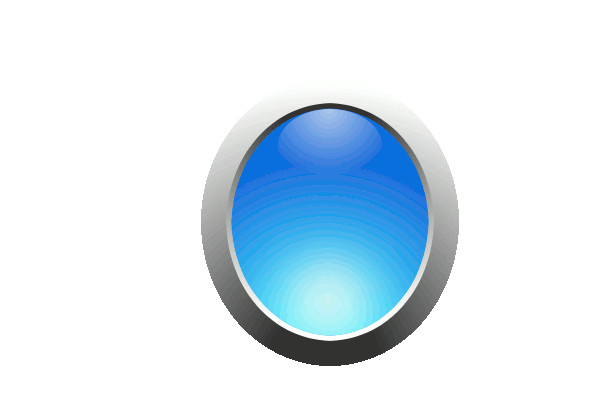 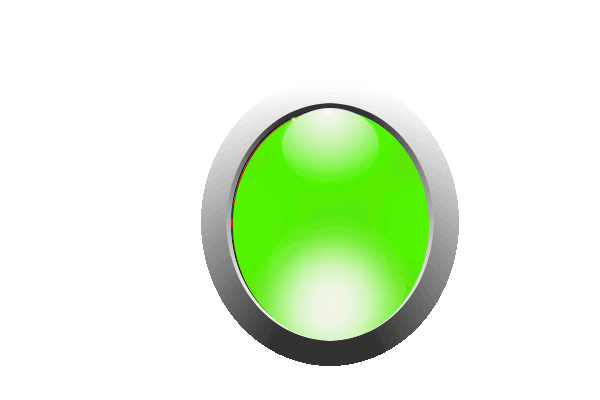 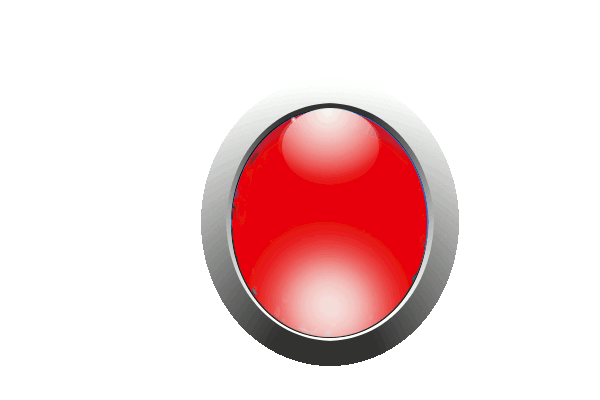 Орловская область
Липецкая область
Белгородская область
Повстречался Колобку Медведь. А колобку не хочется быть съеденным. Уж очень погулять охота. 
      Ответь на вопрос, помоги Колобку убежать.
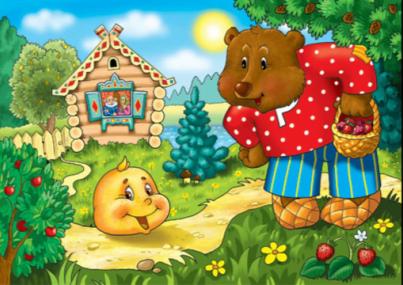 Вопрос 4
В какой часовой зоне расположены города Курской области?
Ответы:
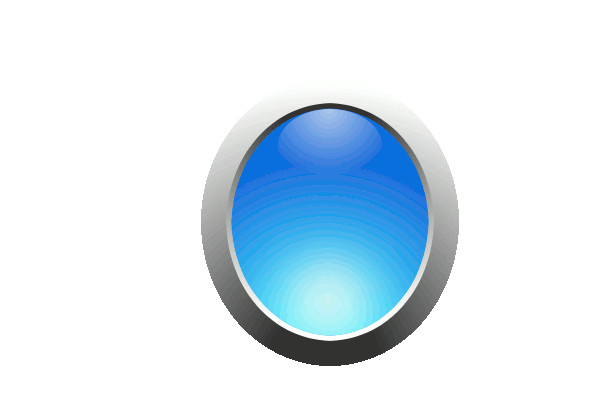 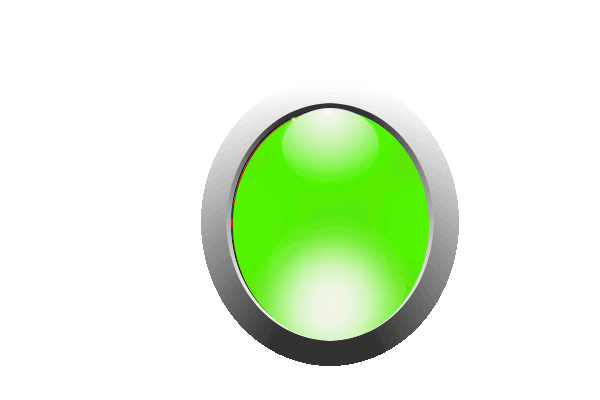 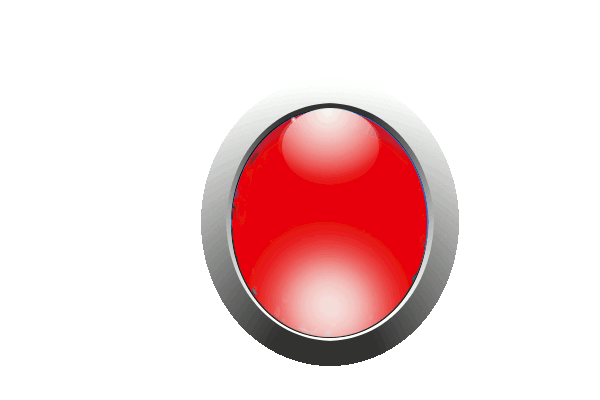 1
3
2
Повстречалась Колобку Лиса. А колобку не хочется быть съеденным. Уж очень погулять охота. 
      Ответь на вопрос, помоги Колобку убежать.
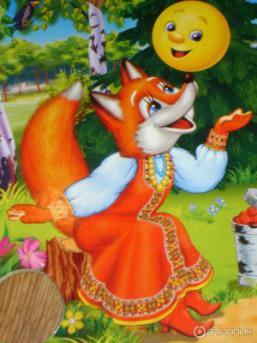 Вопрос 5
Сколько гряд на территории области?
Ответы:
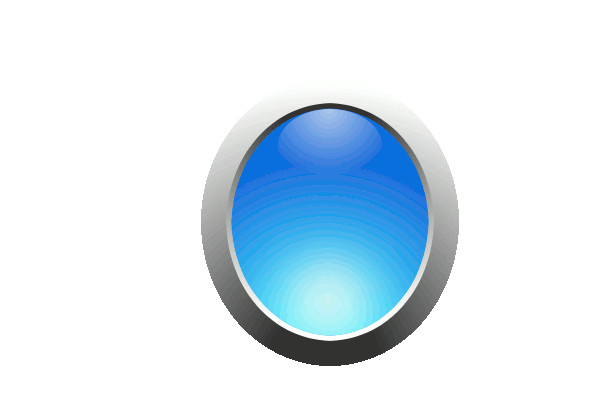 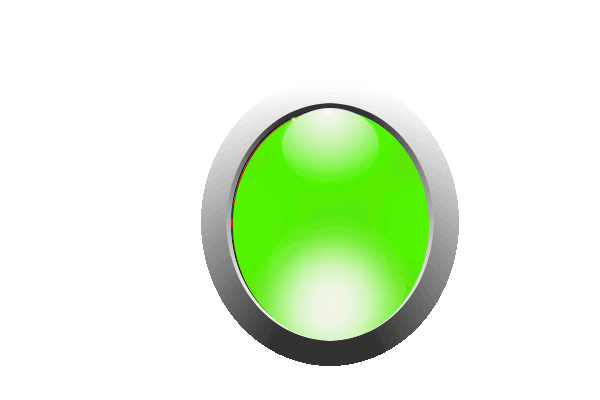 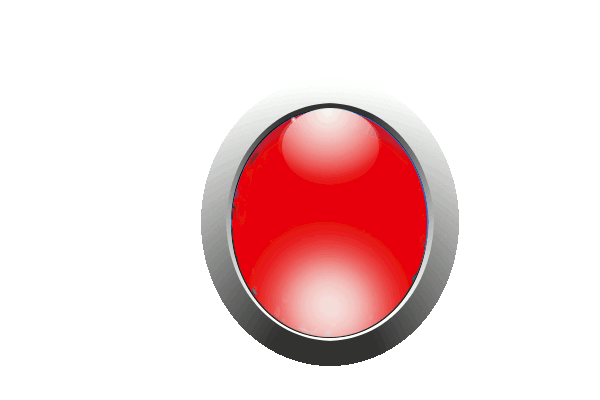 3
4
5
Хорошо погулял Колобок. За помощь тебя благодарит и ставит тебе четверку, потому что ты один раз ошибся.
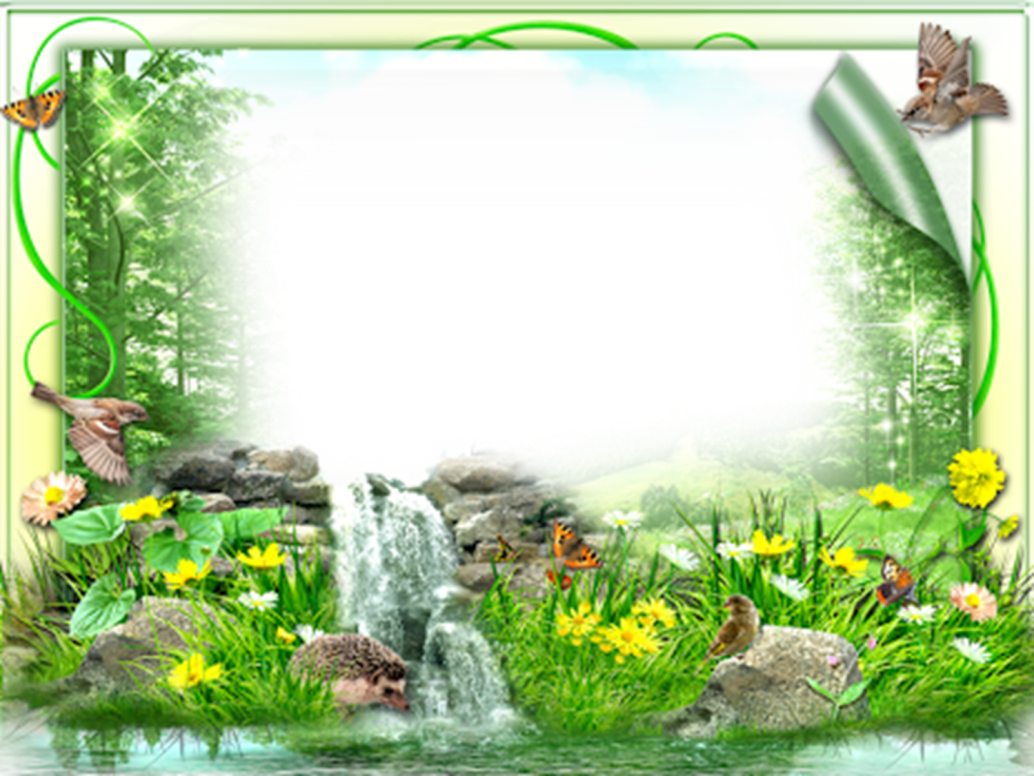 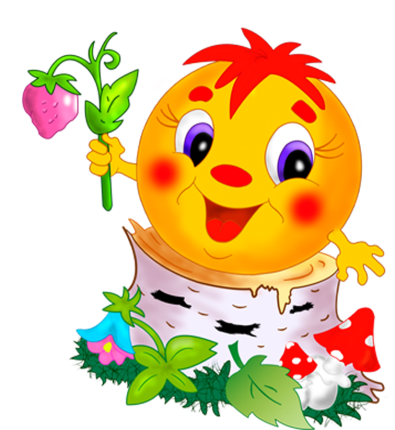 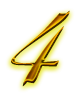 выход
Повстречался Колобку Волк. А колобку не хочется быть съеденным. Уж очень погулять охота. 
      Ответь на вопрос, помоги Колобку убежать.
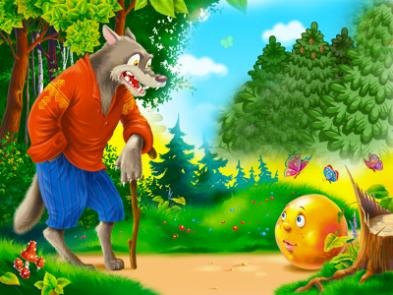 Вопрос 3
Когда на территории области были добыты первые куски железной руды?
Ответы:
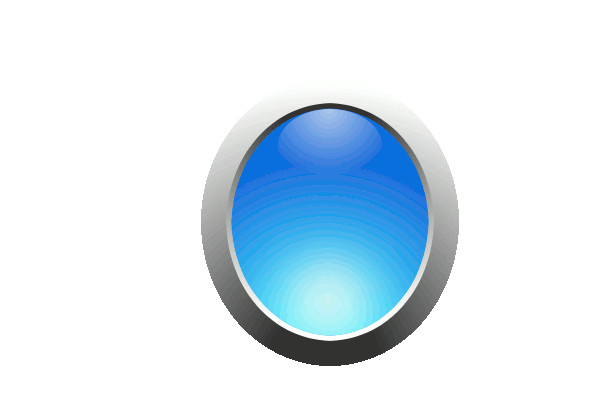 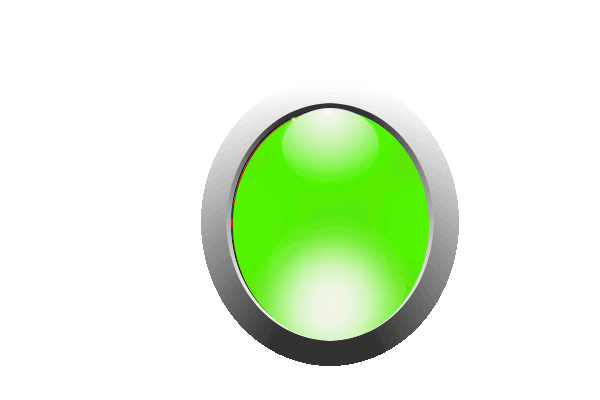 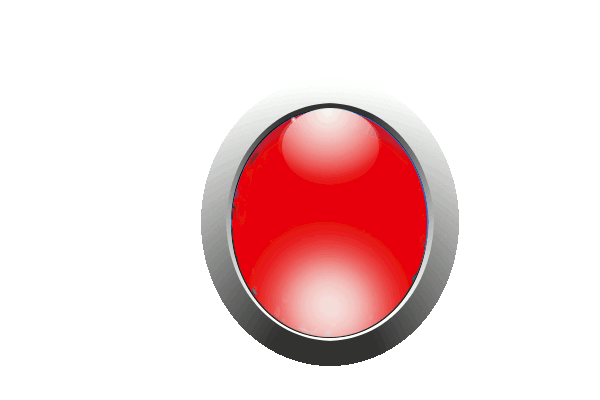 1923 год
1918 год
1779 год
Повстречался Колобку Медведь. А колобку не хочется быть съеденным. Уж очень погулять охота. 
      Ответь на вопрос, помоги Колобку убежать.
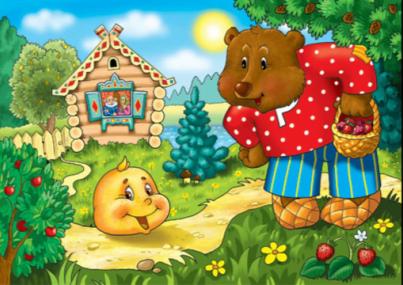 Вопрос 4
Областной город области?
Ответы:
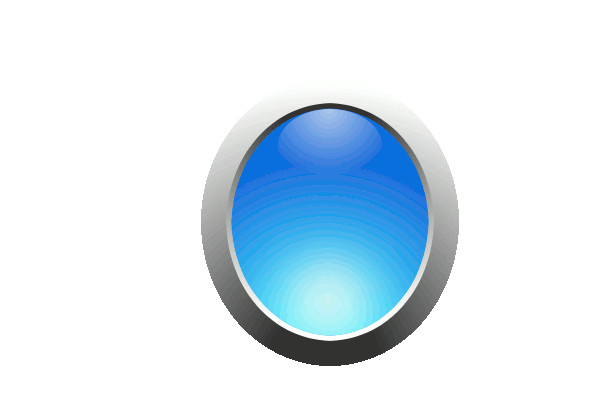 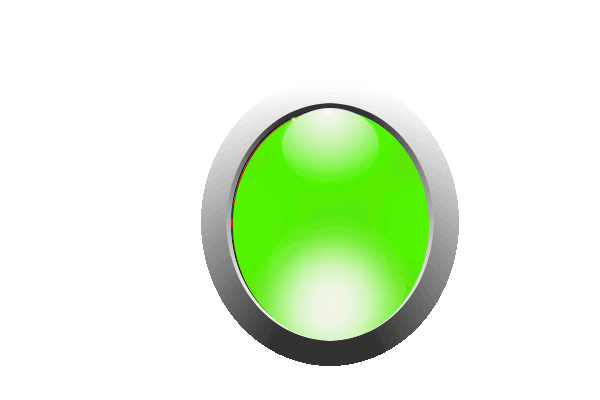 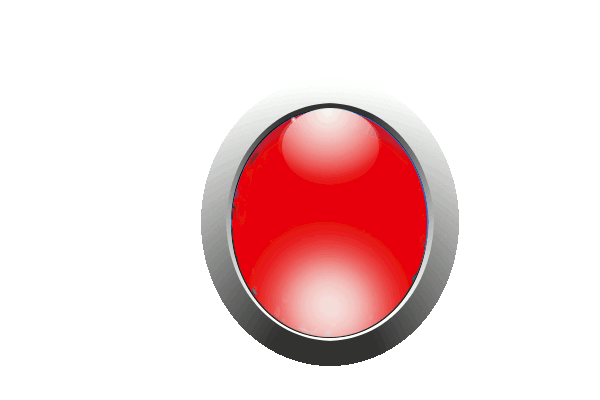 Курск
Курчатов
Москва
Повстречалась Колобку Лиса. А колобку не хочется быть съеденным. Уж очень погулять охота. 
      Ответь на вопрос, помоги Колобку убежать.
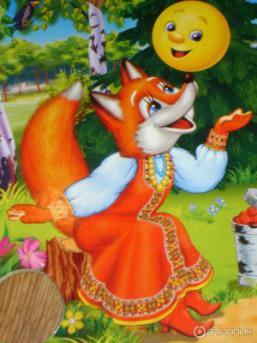 Вопрос 5
Область, граничащая с Курской на северо-востоке?
Ответы:
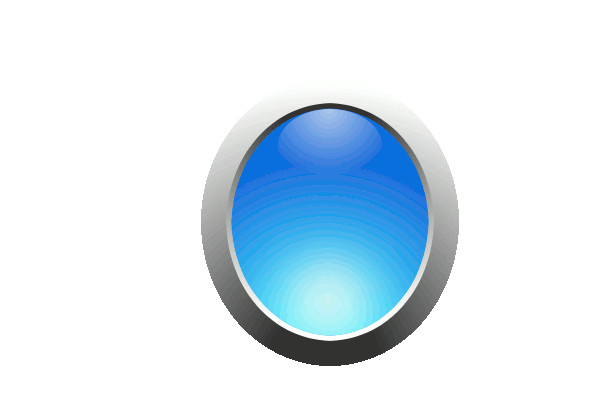 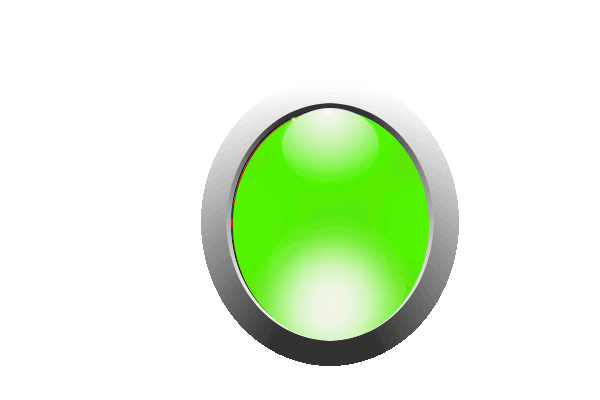 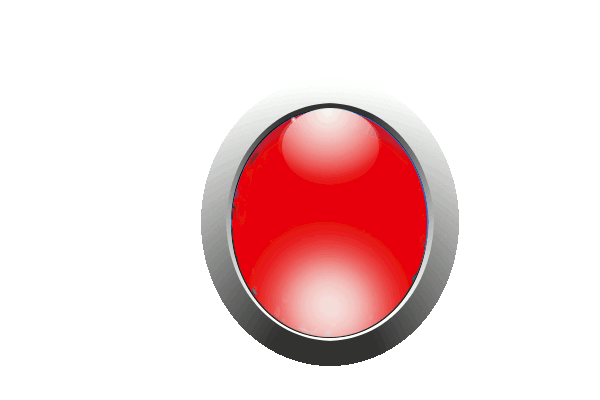 Воронежская
Липецкая
Орловская
Хорошо погулял Колобок. За помощь он тебя благодарит и ставит тебе тройку. Он огорчен, потому что ты ошибся дважды.
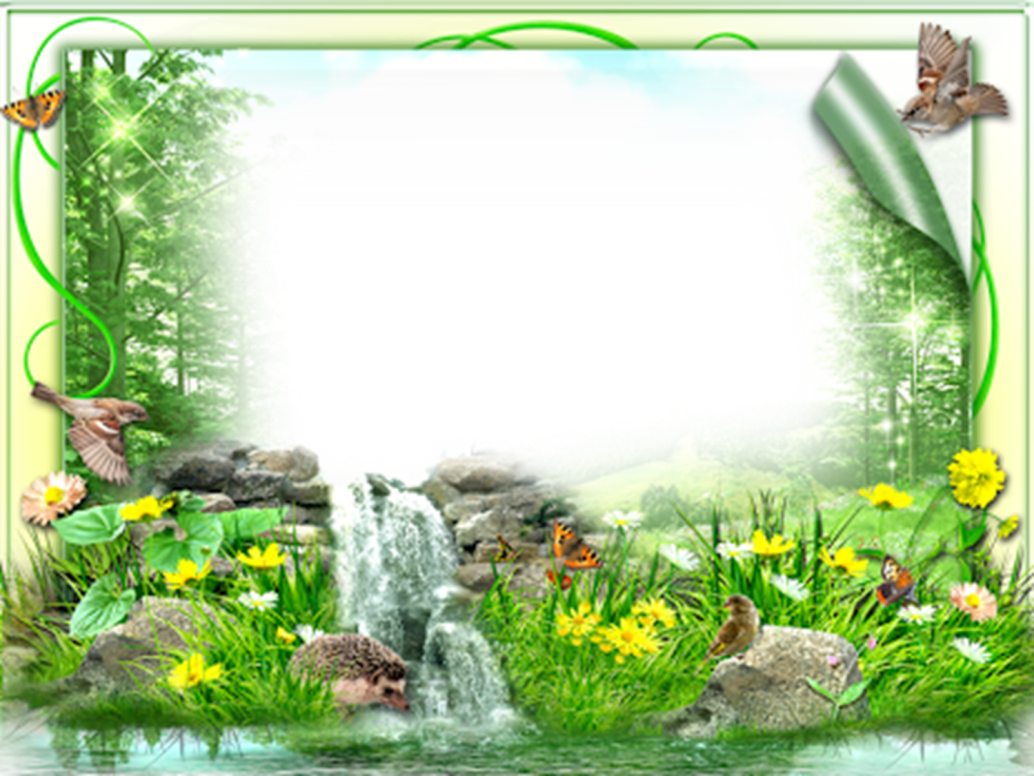 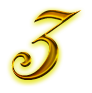 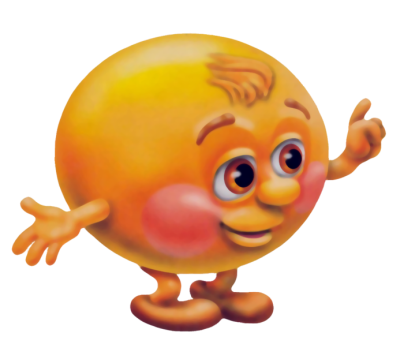 выход
Повстречался Колобку Медведь. А колобку не хочется быть съеденным. Уж очень погулять охота. 
      Ответь на вопрос, помоги Колобку убежать.
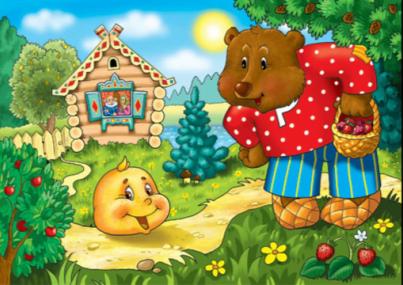 Вопрос 4
Река, соединяющая Курскую, Белгородскую и Сумскую области?
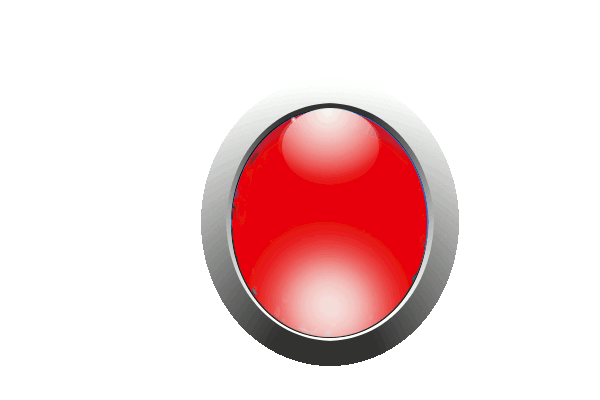 Ответы:
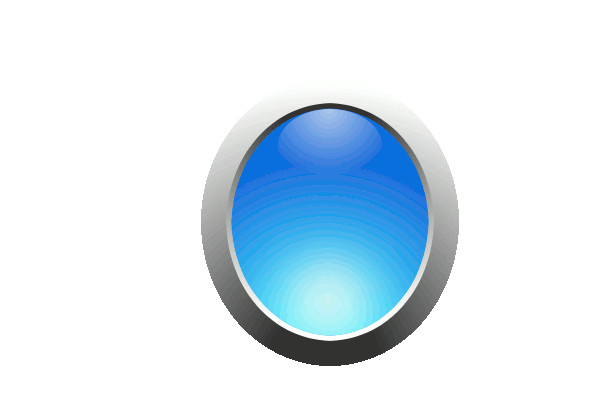 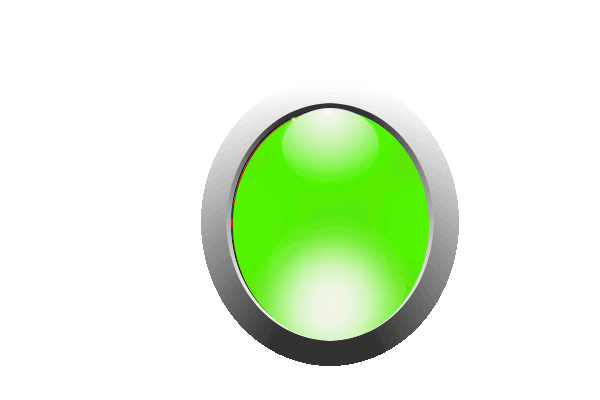 Свапа
Тускарь
Сейм
Повстречалась Колобку Лиса. А колобку не хочется быть съеденным. Уж очень погулять охота. 
      Ответь на вопрос, помоги Колобку убежать.
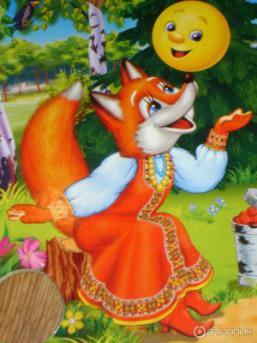 Вопрос 5
Площадь Курской области (в км²)
Ответы:
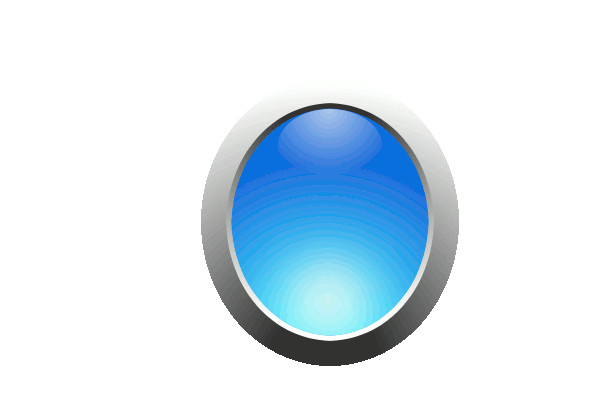 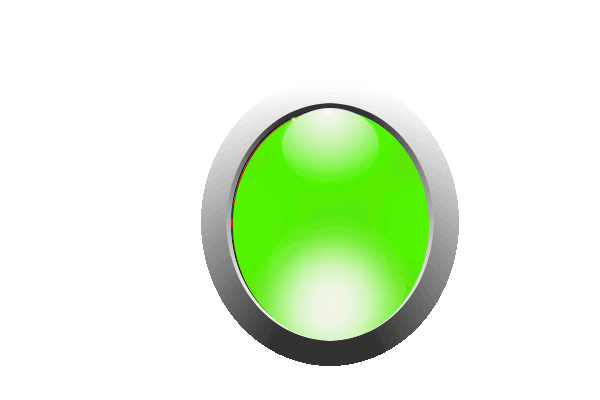 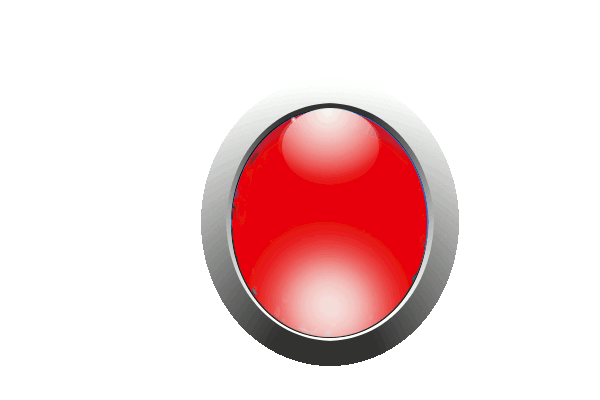 40,2
29,8
35,4
Плохо погулял Колобок. Почти все звери откусили от него по кусочку, поэтому он ставит тебе двойку.
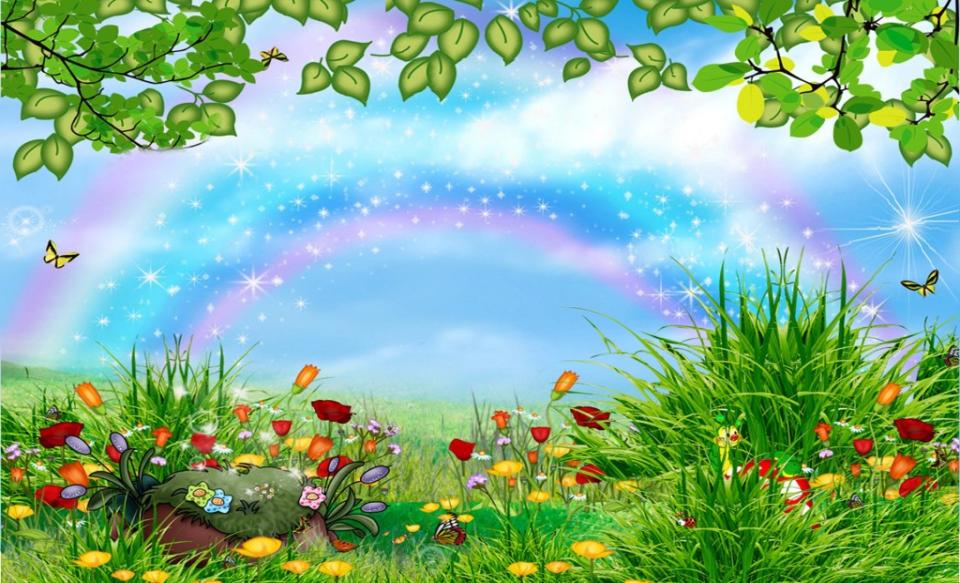 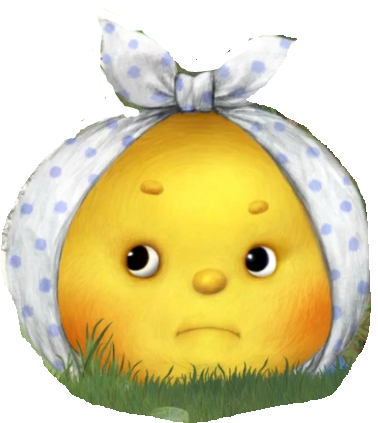 Закончить
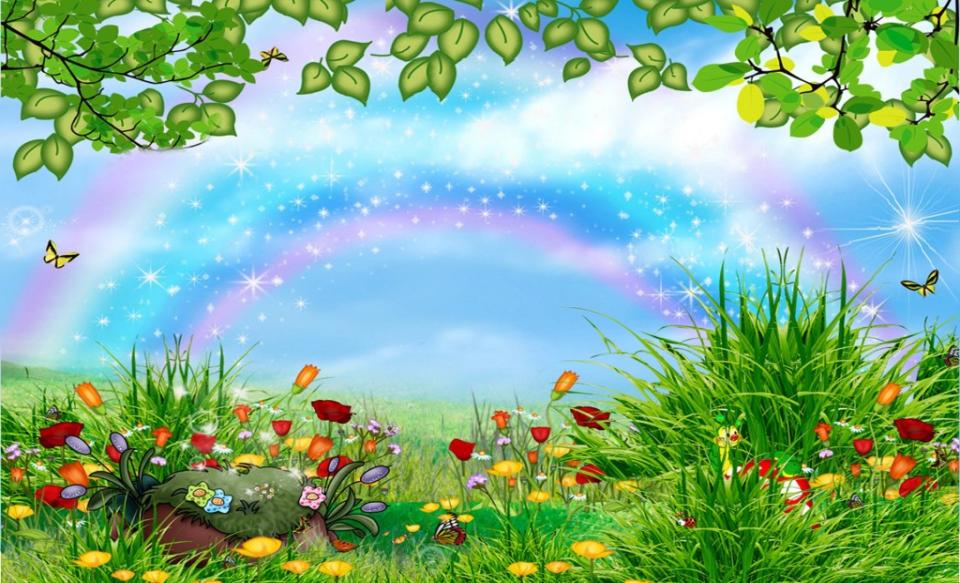 Жил-был Колобок – и не стало Колобка.
Почему же ты ему не помог?
Закончить